Πολιτιστική Διπλωματία και Εκπαίδευση για μια εύρωστη Ευρώπη, μέσα από το πρίσμα του Ευρωπαϊκού Έργου: Eurodiplomats
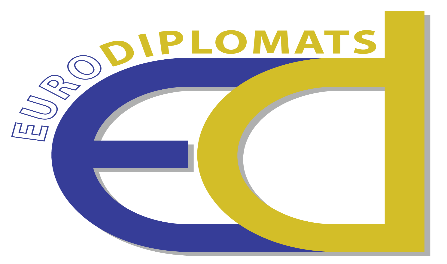 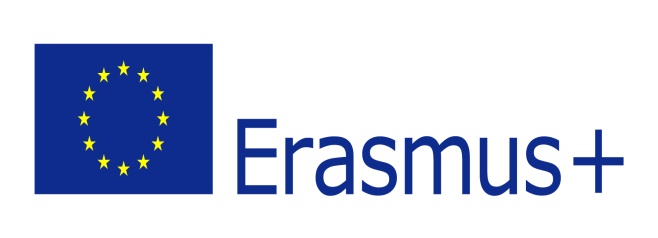 Ιωάννης Λεύκος
Ε.ΔΙ.Π.
Πανεπιστήμιο Μακεδονίας
EURODIPLOMATS
Αριθμός έργου: 2020-1-CY01-KA227-SCH-082681
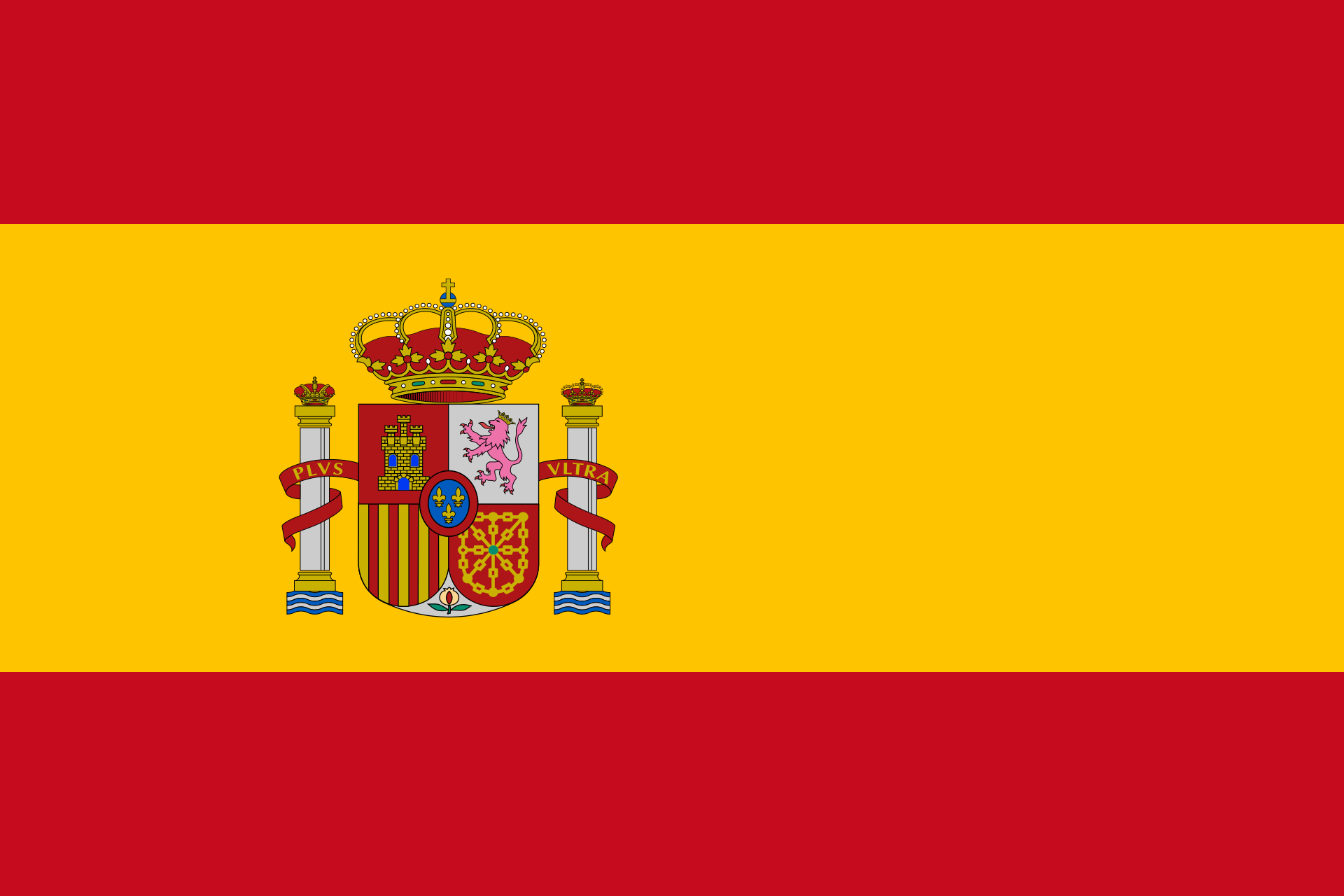 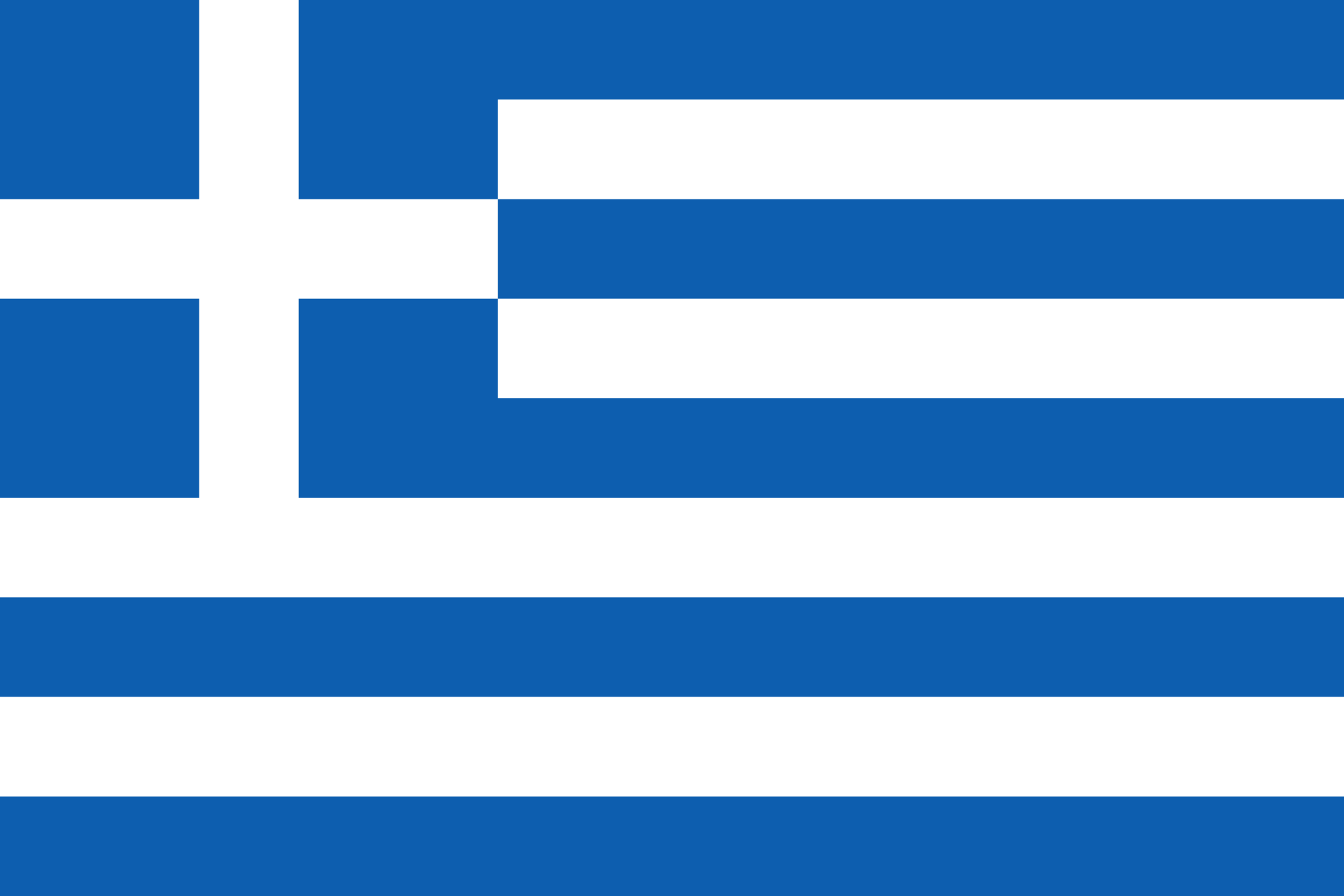 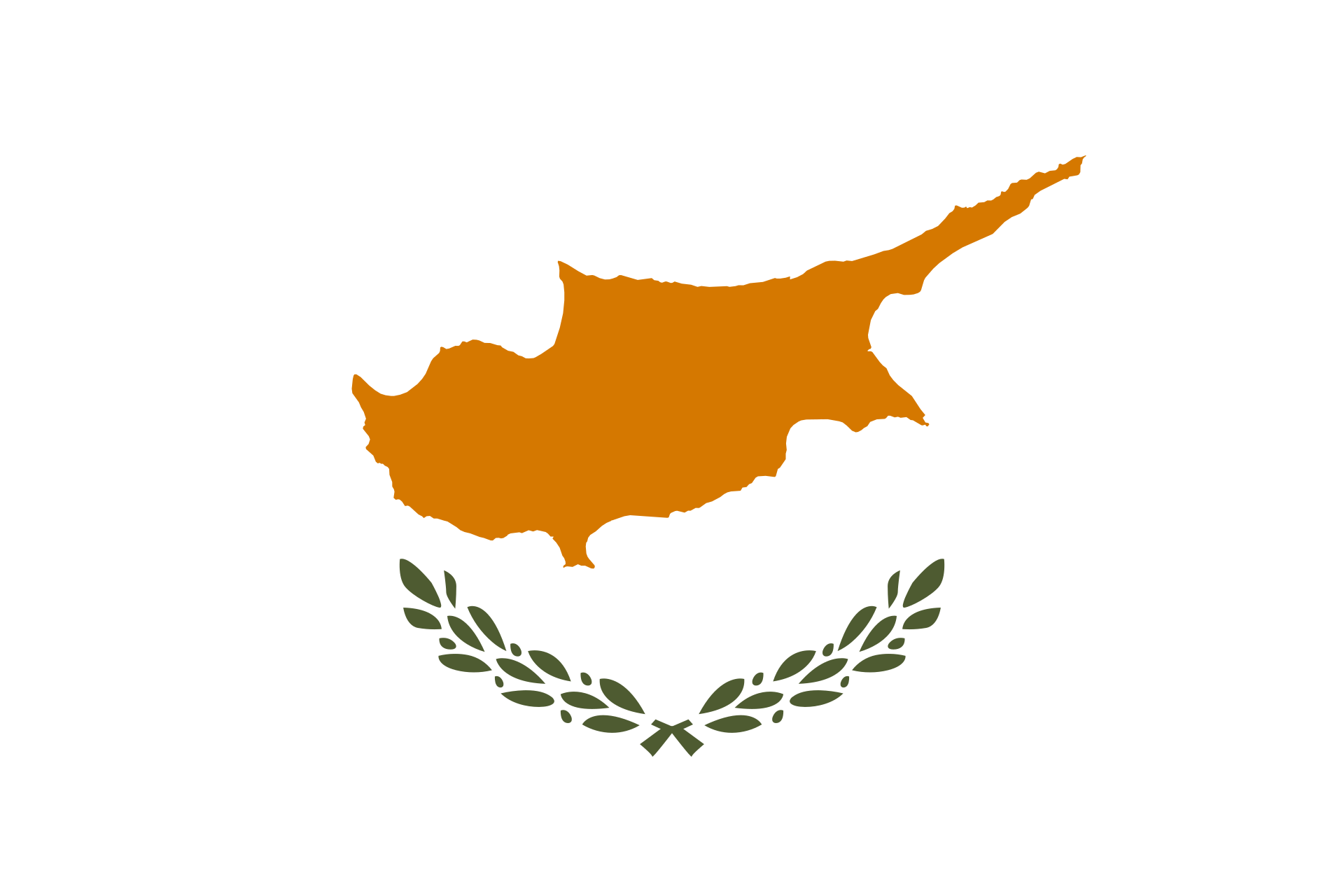 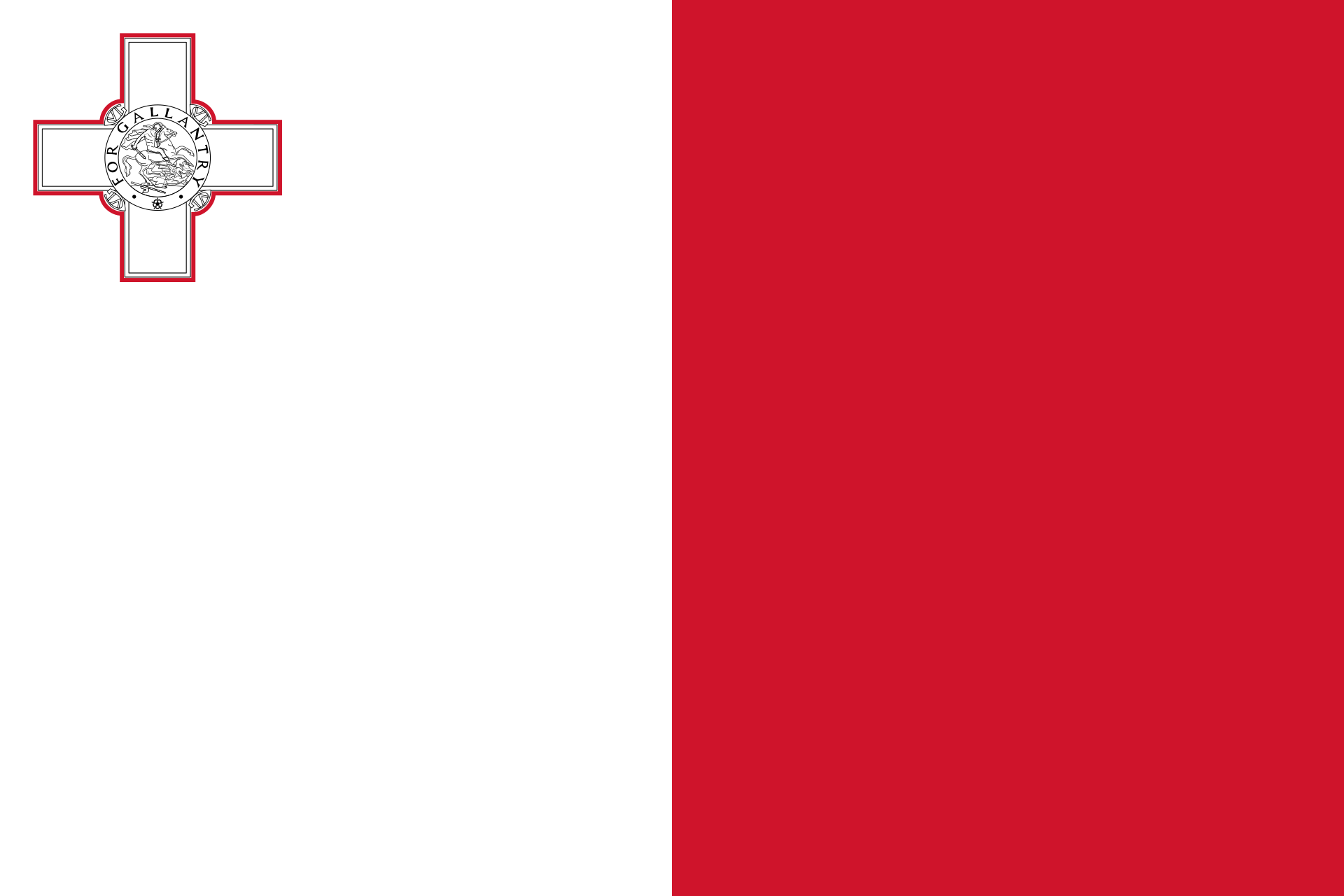 Η διεπίδραση πολιτισμού και εκπαίδευσηςΕθνικές Εκθέσεις: Κύπρου - Ισπανίας - Μάλτας – Ελλάδας
Κύπρος
Η Κυπριακή έκθεση εστιάζει στον ευρύτερο κοινωνικό-πολιτικό συσχετισμό της εκπαίδευσης.
Η στρατηγική γεωγραφική θέση της Κύπρου στο σταυροδρόμι των πολιτισμών, θεωρείται ο κύριος λόγος για το μοναδικό πολιτιστικό και ιστορικό πλαίσιο του νησιού
Δύο μεγάλες κοινότητες, τους Ελληνοκύπριους και τους Τουρκοκύπριους, 
Μικρότερες αλλά συνταγματικά αναγνωρισμένες θρησκευτικές μειονότητες, τους Αρμένιους, τους Μαρωνίτες και τους Λατίνους
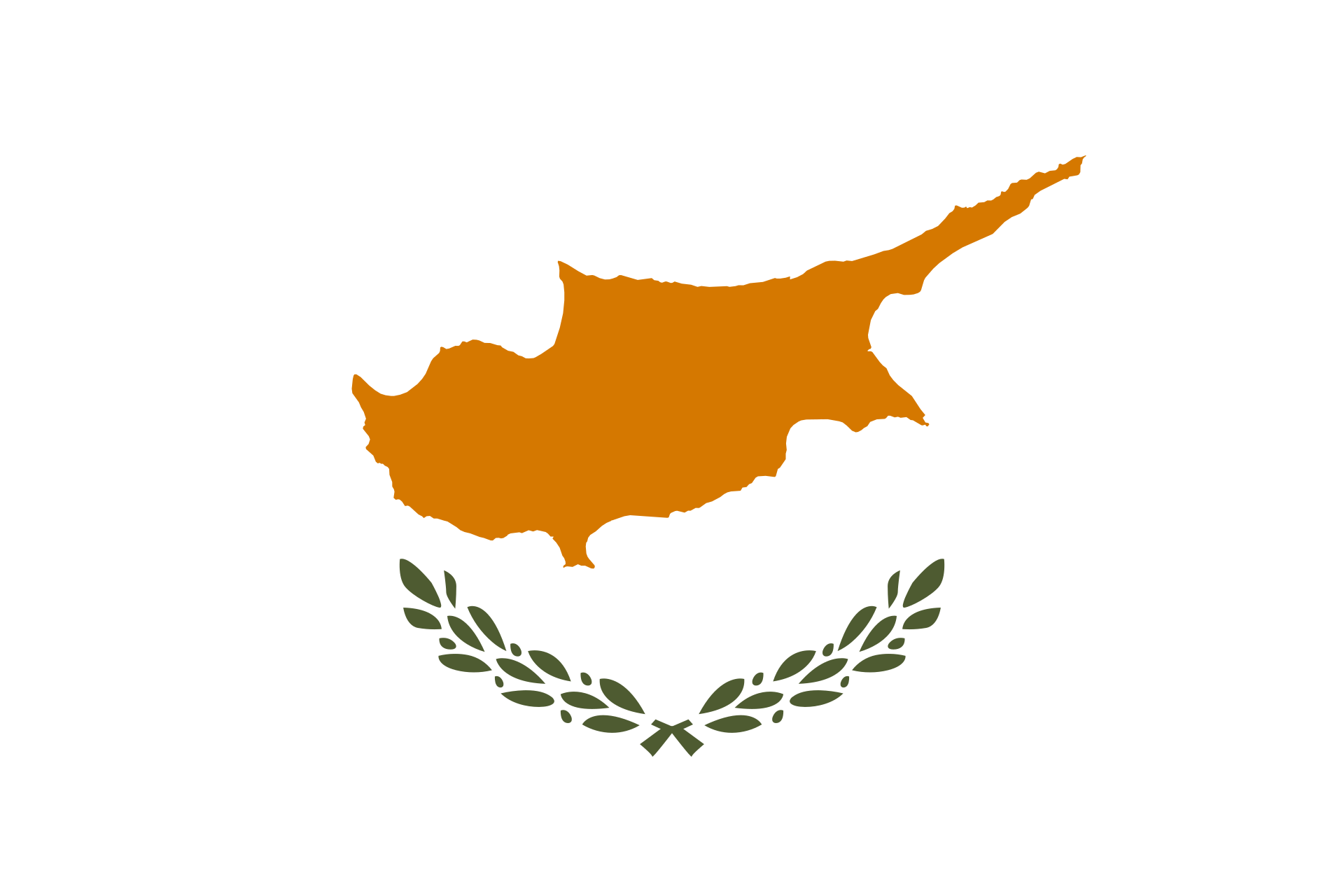 Κύπρος
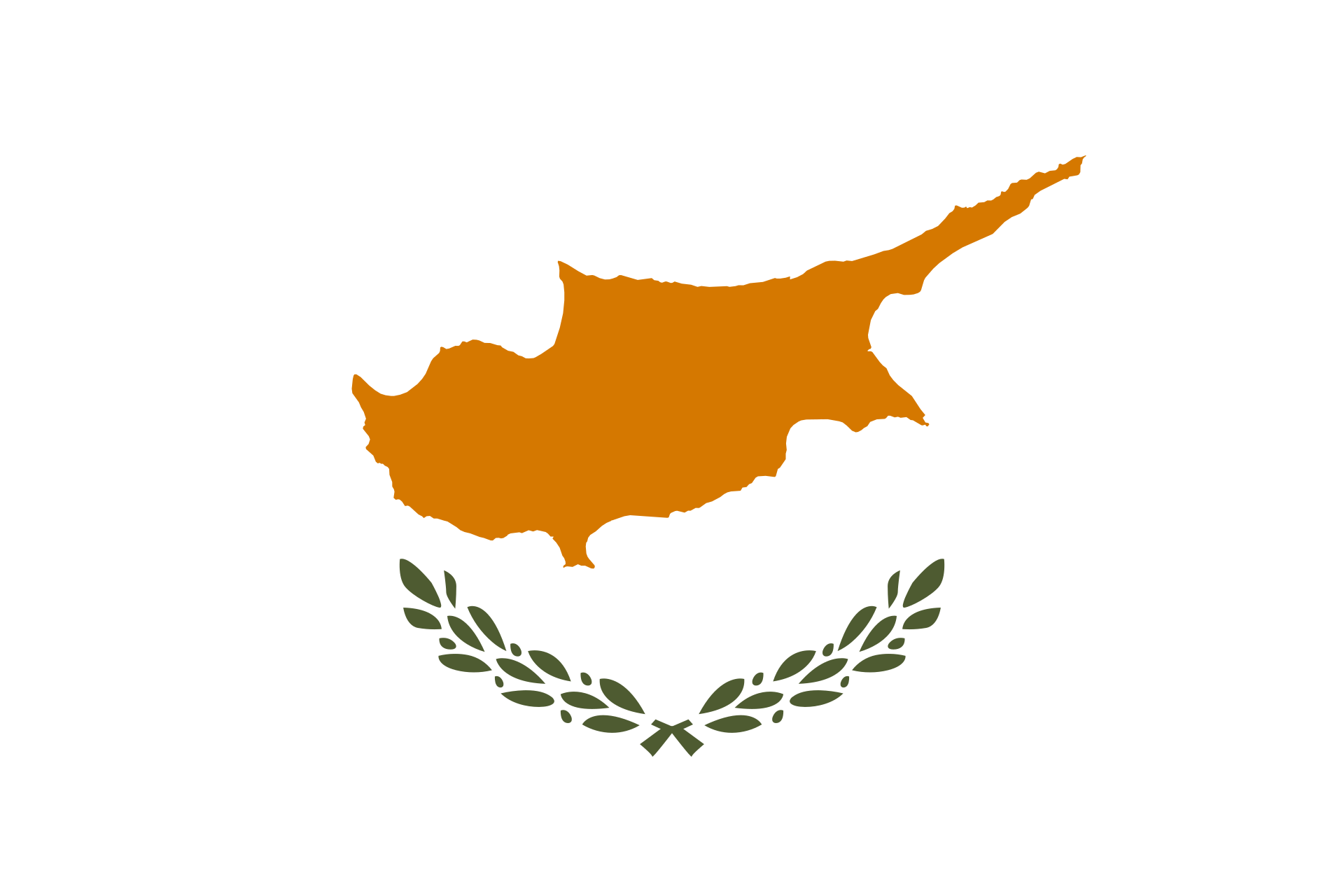 Παραδοσιακά, η εκπαίδευση στην Κύπρο όσον αφορά τον πολιτισμό ήταν άρρηκτα συνδεδεμένη με το σχέδιο οικοδόμησης του έθνους, κυρίως λόγω της διχοτόμησης του νησιού 
Παρουσίαζέ έναν αυστηρό μονοπολιτισμικό προσανατολισμό και έχοντας άλλες εθνικές ομάδες συστηματικά αγνοημένες ή καταδικασμένες ως "εμπόδια»
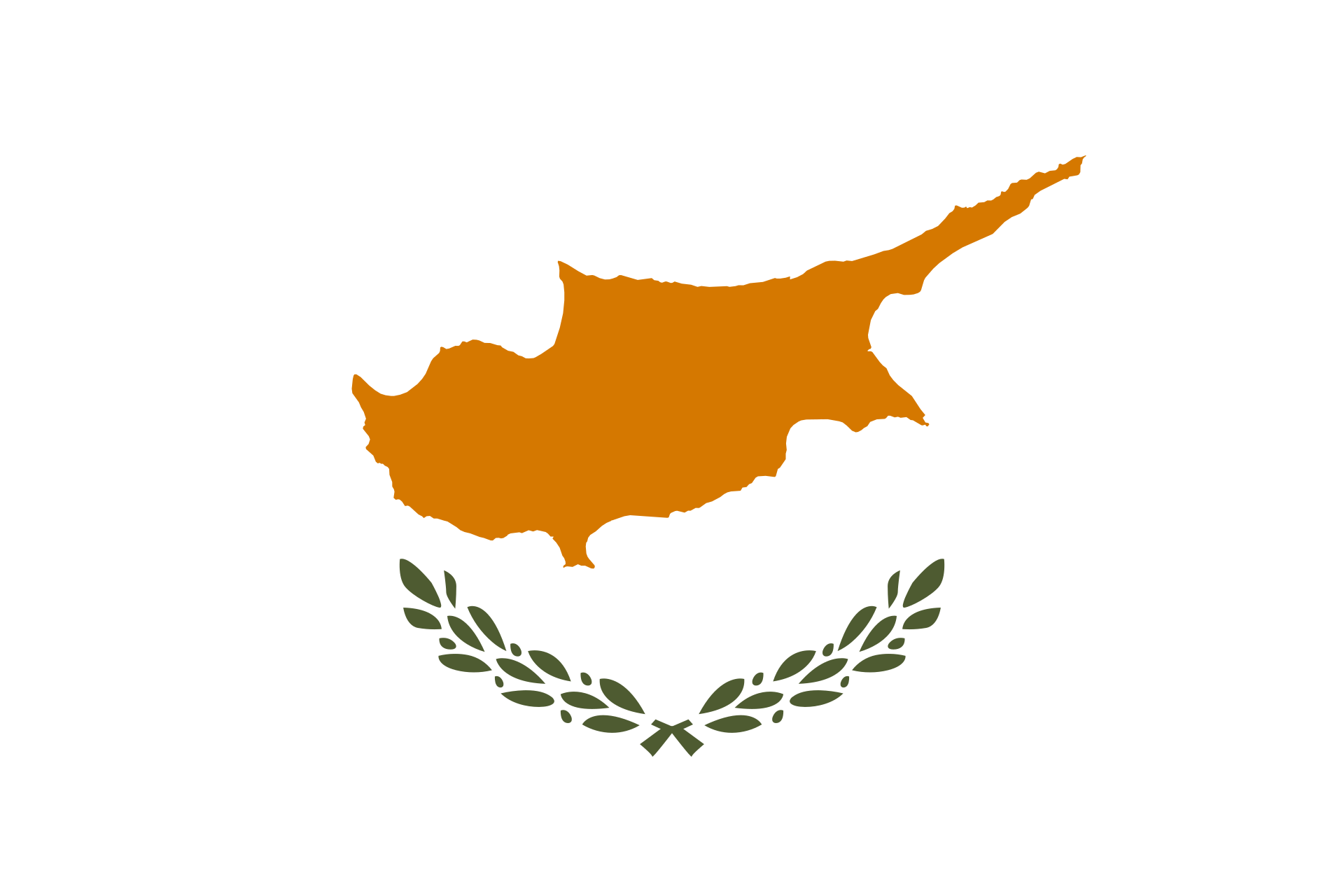 Κύπρος
Η κατάσταση αυτή άλλαξε το 2004, όταν η Κύπρος εισήλθε στην ΕΕ
Προτάθηκε η υιοθέτηση μιας διαπολιτισμικής ιδεολογίας που συνδέει τον κυπριακό πολιτισμό με άλλους πολιτισμούς- την ανάπτυξη στάσεων των πολιτών όπως η δημοκρατία, η ανεκτικότητα, η "φιλία" και η συνεργασία
Ο εξευρωπαϊσμός χαιρετίστηκε θερμά από την πολιτική αλλά όχι και από στην εκπαίδευση
Περιορίστηκε στην προσθήκη κάποιων γλωσσών της ΕΕ στα σχολικά προγράμματα σπουδών και στη συμμετοχή εκπαιδευτικών και μαθητών σε προγράμματα ανταλλαγών της ΕΕ.
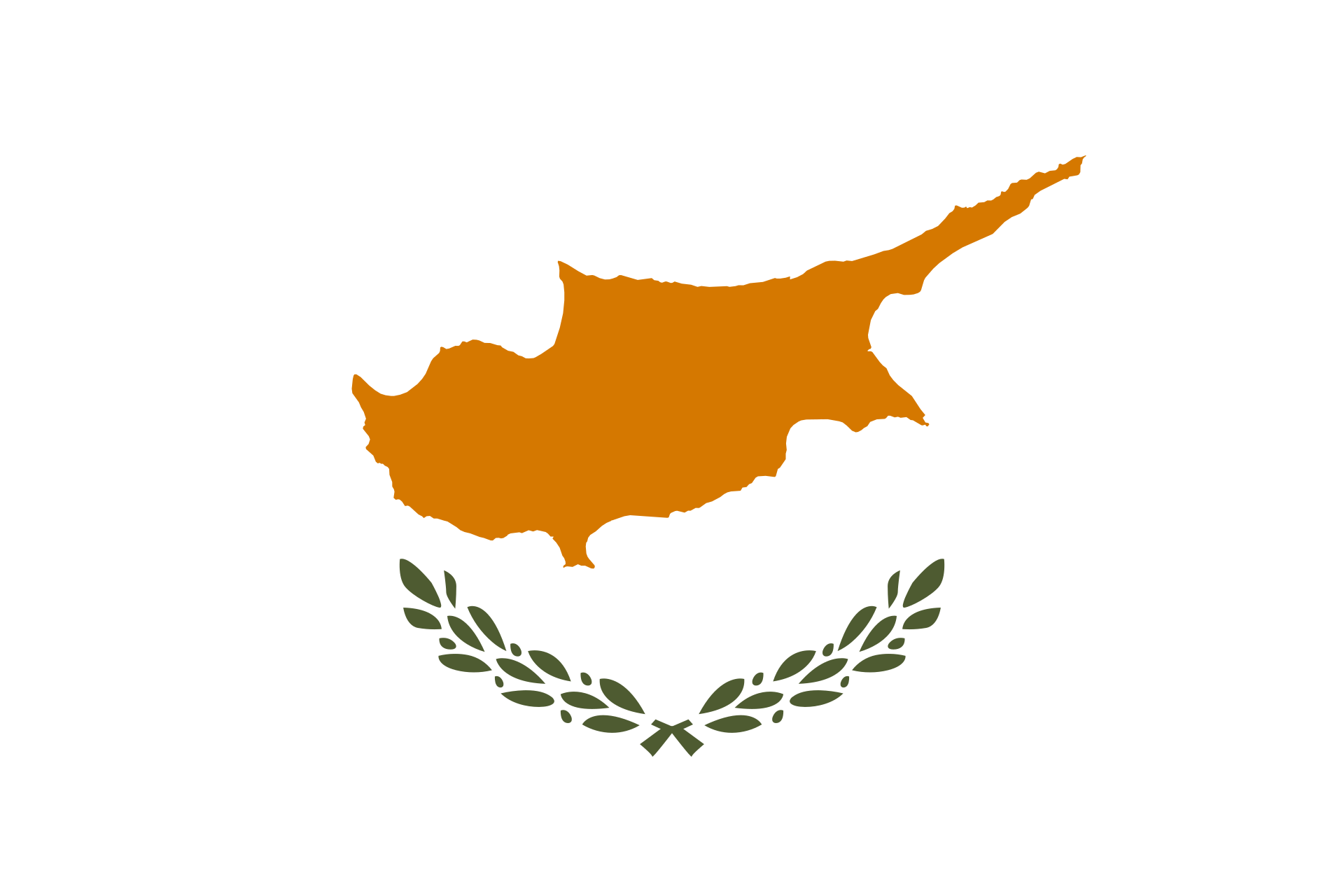 Κύπρος
Το 2010 εισήχθη ένα νέο εθνικό πρόγραμμα σπουδών, το οποίο μπορεί να θεωρηθεί ότι έχει διαπολιτισμικό προσανατολισμό 
Επικεντρώνεται στην προώθηση της πολιτισμικής ποικιλομορφίας και στην ενίσχυση της διαπροσωπικής κατανόησης, της συνύπαρξης και της συνεργασίας
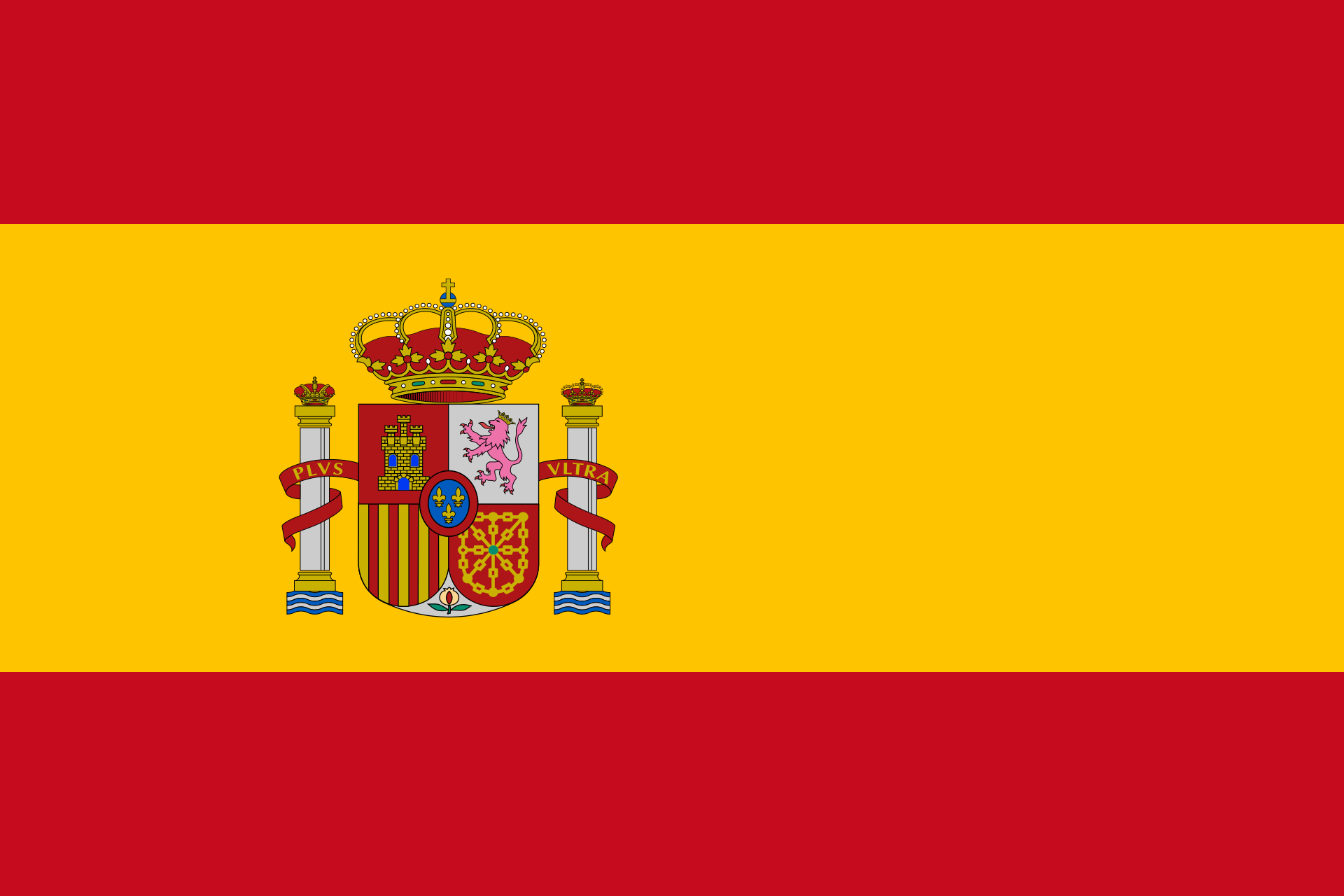 Ισπανία
Η ισπανική εθνική έκθεση επικεντρώνεται κυρίως στον κρίσιμο ρόλο που διαδραματίζουν τα σχολεία και η ευρύτερη σχολική κοινότητα
Η σχολική τάξη μπορεί να προσφέρει μια μεγάλη ευκαιρία στα παιδιά να έχουν θετικές αλληλεπιδράσεις σε ένα πολυπολιτισμικό περιβάλλον
Οι σχολικοί χώροι βρίσκονται υπό την αλληλεπίδραση πολλαπλών παραγόντων, όπως η γειτονιά στην οποία βρίσκεται το σχολείο, η κοινωνική κατάσταση, ο πολιτισμός, η εθνικότητα κ.λπ
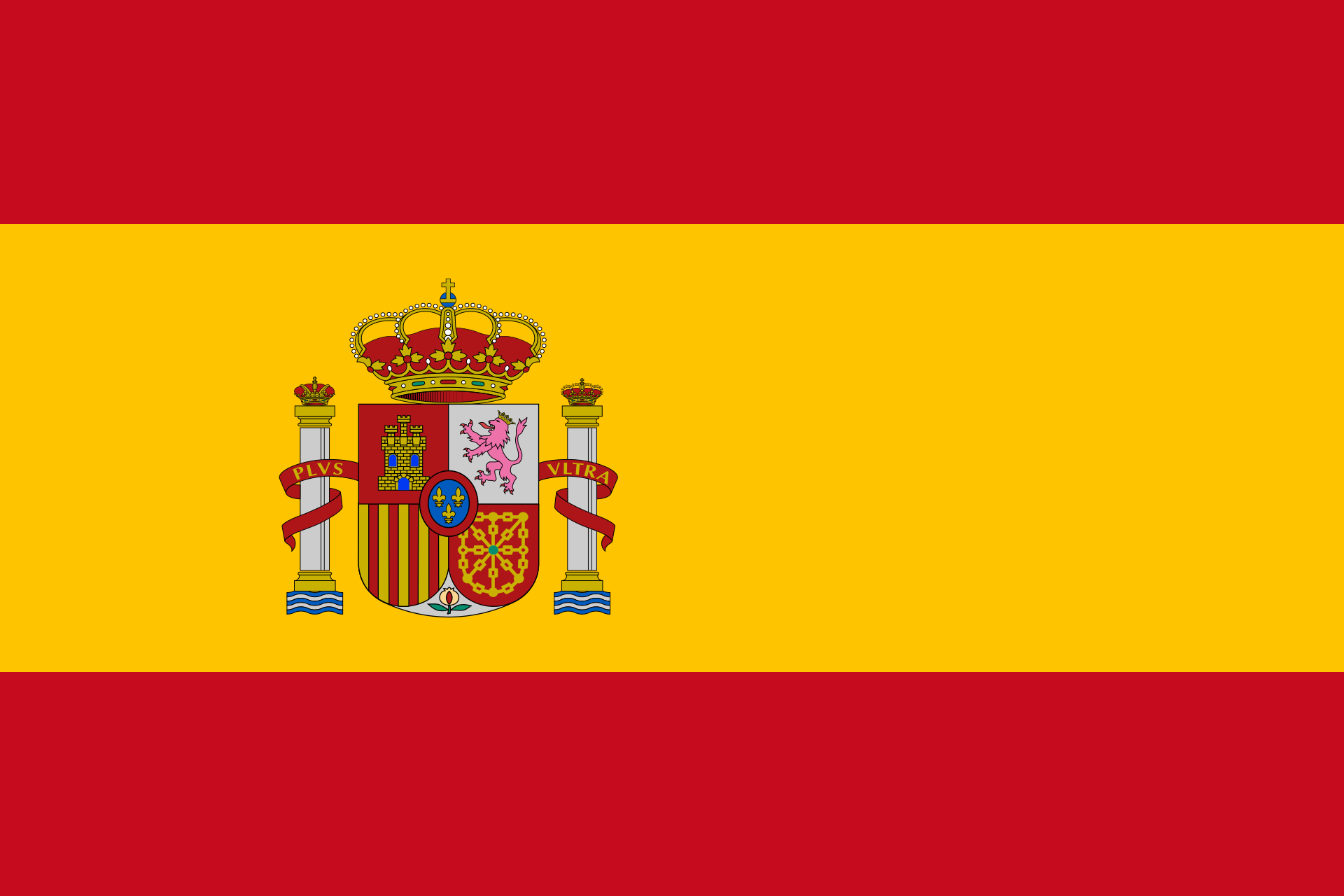 Ισπανία
Προτείνεται η οπτική της κριτικής πολυπολιτισμικότητας, η οποία λαμβάνει υπόψη τις σχέσεις εξουσίας για την ερμηνεία των κοινωνικών ανισοτήτων
Είναι δύσκολο για τους εκπαιδευτικούς να εισχωρήσουν κάτω από την επιφάνεια των σχολικών εγχειριδίων 
ενώ φαίνονται να είναι ακριβή και αντικειμενικά 
μπορεί υποβόσκουν εθνοκεντρικές αντιλήψεις
Ο εκπαιδευτικός πρέπει να διαφύγει της πιθανής παγίδας
Να οικοδομήσει μέσω του παραδείγματός του, μια πραγματική αντίληψη για την αποδοχή της διαφορετικότητας
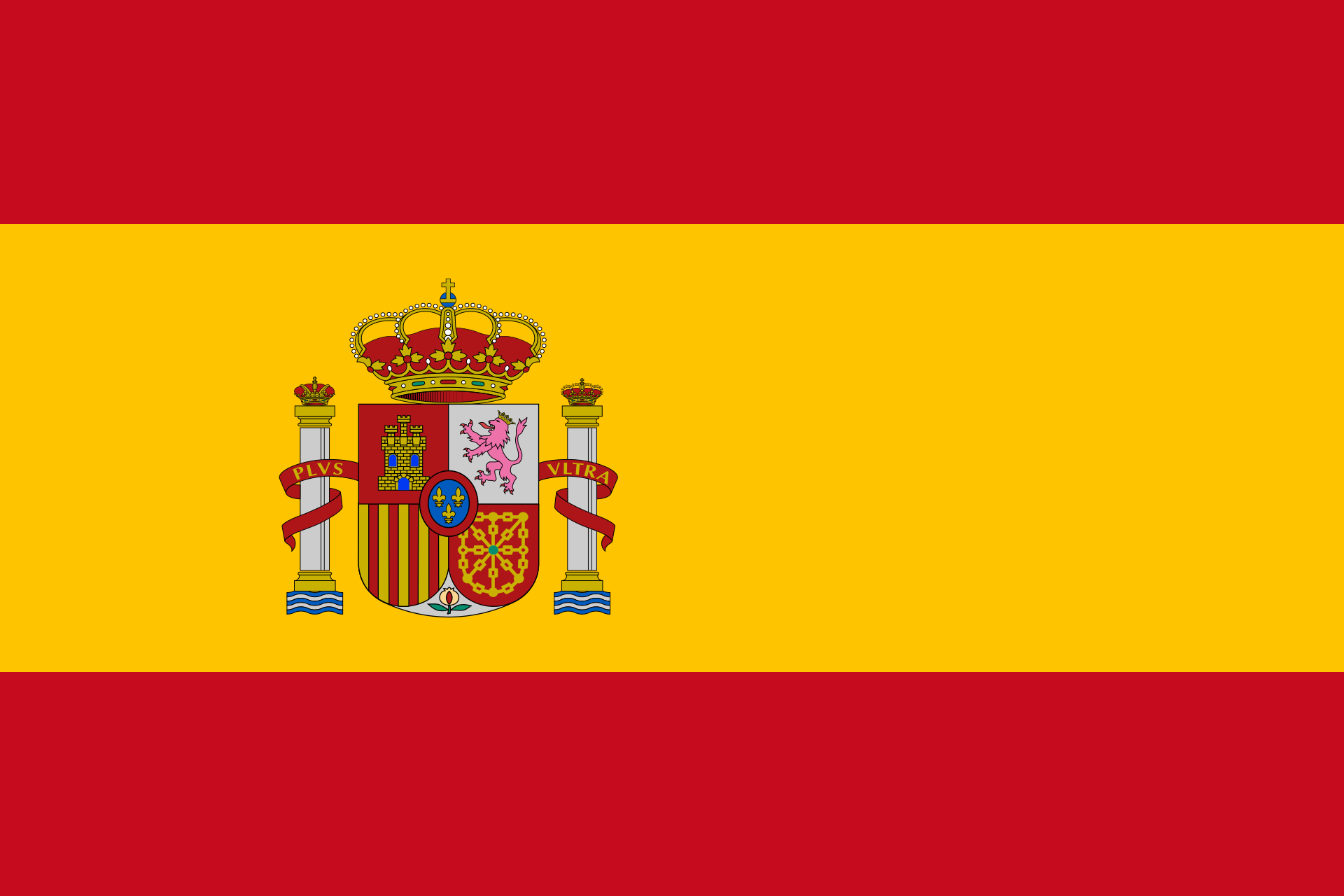 Ισπανία
Το σχολείο χρειάζεται  να προσαρμόζεται στον μαθητή και όχι το αντίθετο
Οι διαφορές αποτελούν πηγή πλούτου, γνώσης και πόρων στη διαδικασία διδασκαλίας-μάθησης
Η παρουσία των αλλοδαπών μαθητών στις τάξεις εγγυάται μια πιο άμεση πολιτισμική προσέγγιση των παραδόσεων ή των εθίμων άλλων περιοχών του κόσμου
Ταυτόχρονα, οι αλλοδαποί μαθητές μοιράζονται την ευθύνη για τη διευκόλυνση της συνύπαρξης στις συνήθειες ζωής της χώρας υποδοχής.
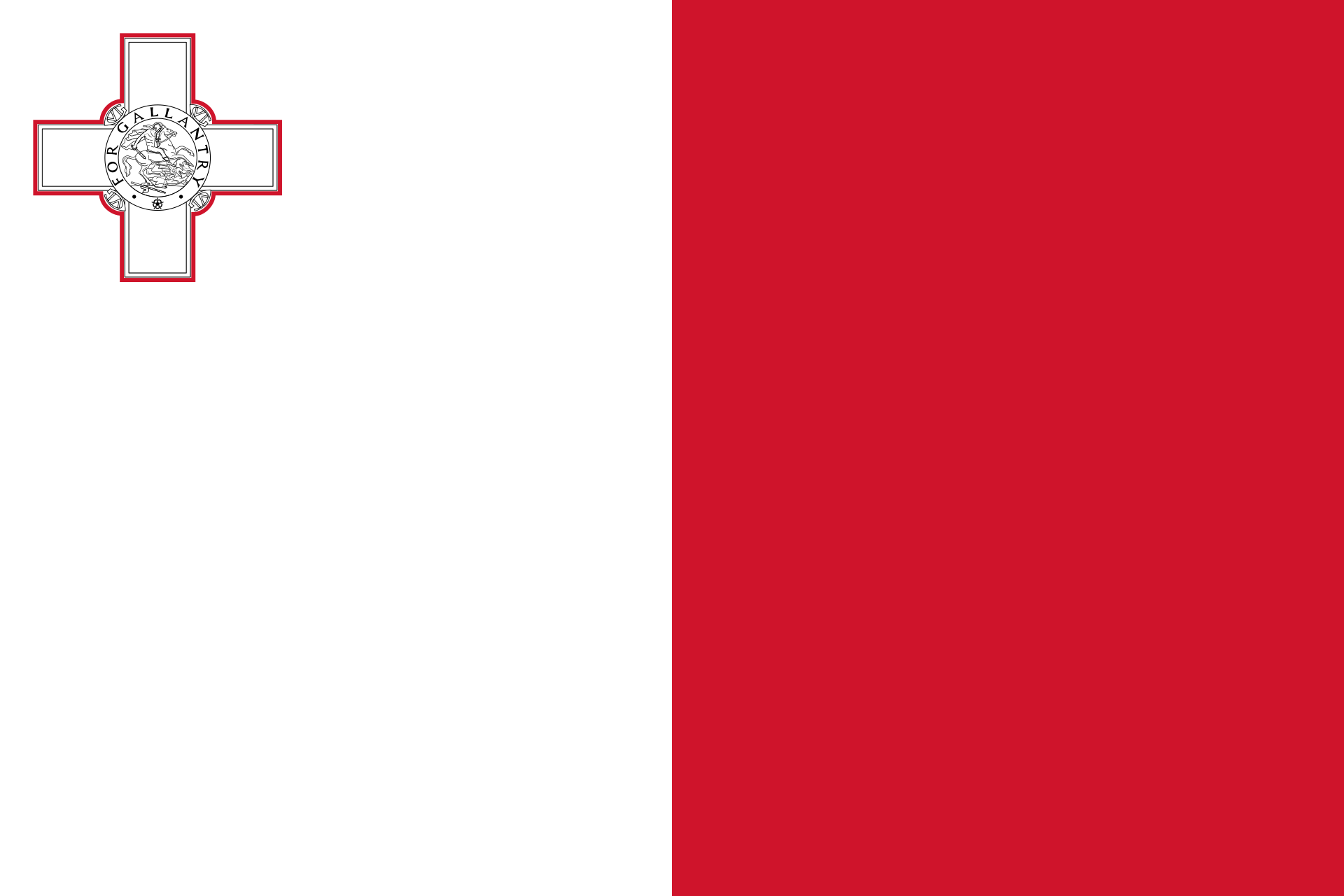 Μάλτα
Η Εθνική Έκθεση της Μάλτας ξεκινά με την ιστορική αναδρομή αυτής της μικρής χώρας που βρίσκεται ακριβώς στη μέση δύο μεγάλων ηπείρων, σε μια από τις πιο πολυταξιδεμένες θάλασσες
Οι Μαλτέζοι ήταν πάντα εκτεθειμένοι σε πολιτιστικές επιρροές από το εξωτερικό, καθώς το νησί αποικίζονταν ή δέχονταν εισβολές επί αιώνες
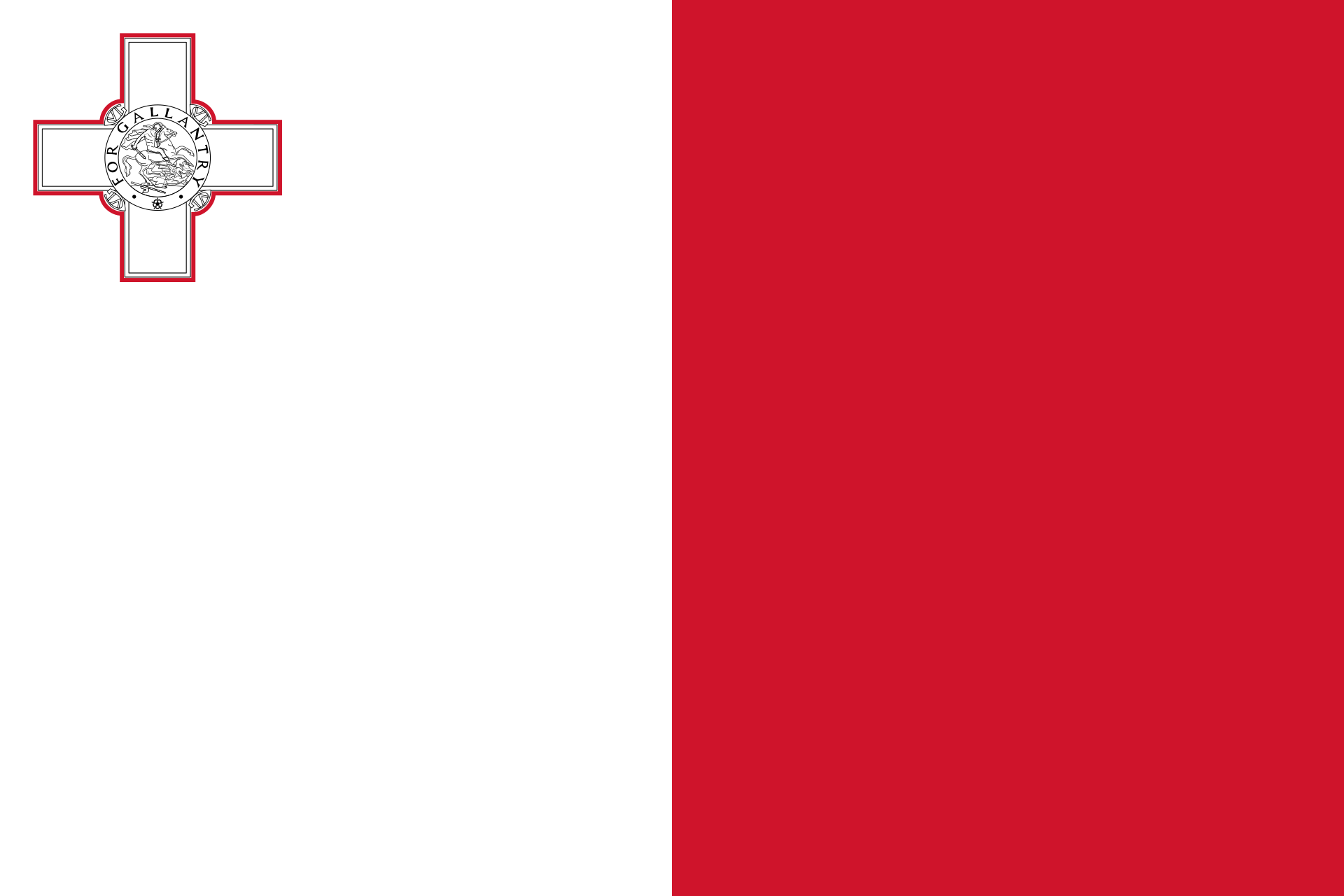 Μάλτα
Η επιβίωσή τους κατά τη διάρκεια των αιώνων, πολλές φορές εξαρτήθηκε από τις ανταλλαγές και την αλληλεπίδραση από το εξωτερικό, διαμορφώνοντας 
τη γλώσσα, 
τη θρησκεία, 
τις ιδέες, 
τις τέχνες και 
τις κοινωνικές δομές τους. 
Και αυτό φαίνεται ότι εξακολουθεί ακόμη και σήμερα
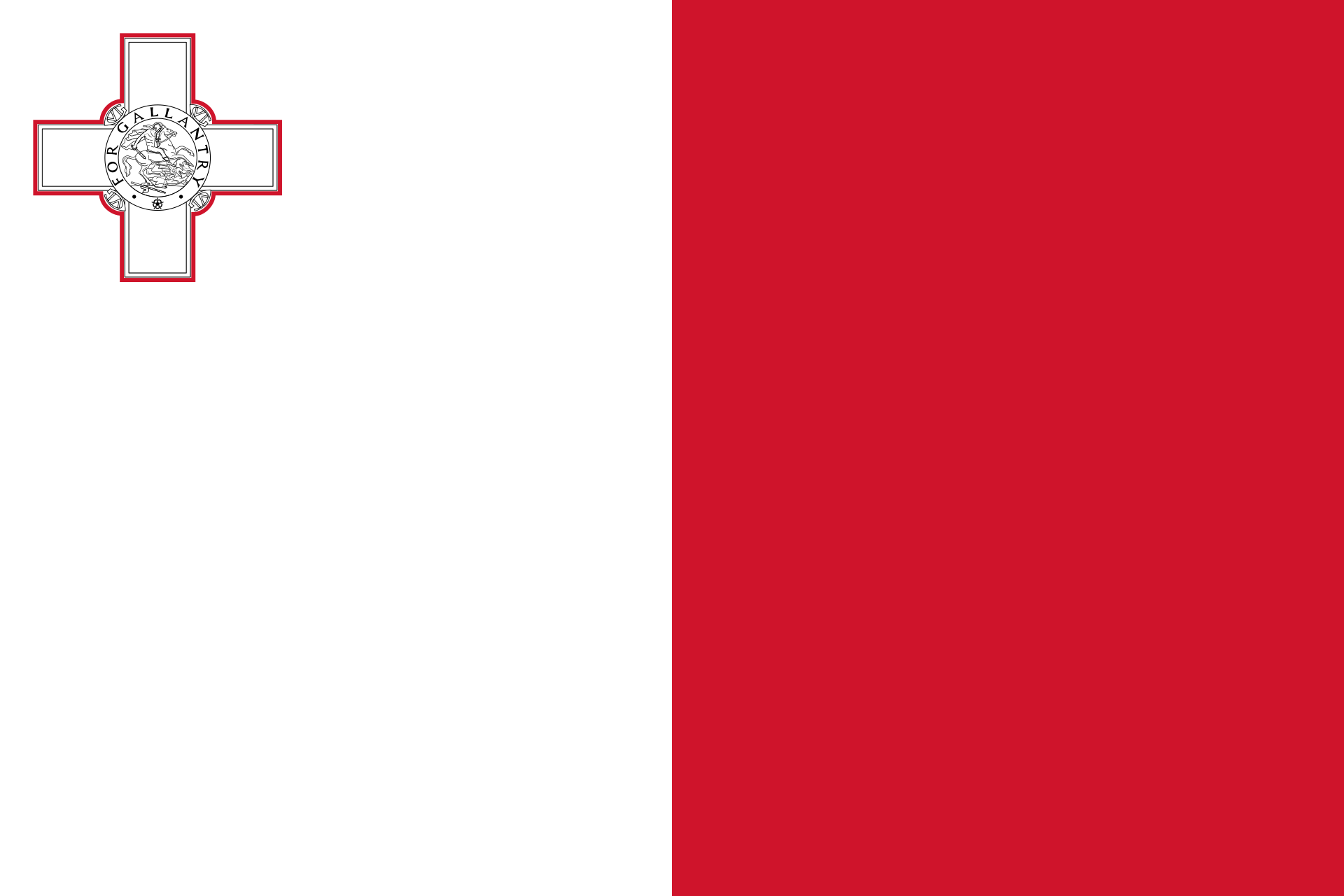 Μάλτα
Σε έρευνα που έγινε σε εκπαιδευτικούς σχετικά με την προσέγγιση της διαφορετικότητας φάνηκε ότι θεωρούσαν
ότι είναι καθήκον του εκπαιδευτικού της ειδικότητας προσωπικής, κοινωνικής και επαγγελματικής ανάπτυξης
Ότι είναι καθήκον του εκπαιδευτικού κοινωνικών σπουδών 
Ότι το θέμα προβάλλεται όταν έχουν εβδομάδα γλωσσών ή κάποια άλλη εκδήλωση που γιορτάζει την πολυπολιτισμικότητα
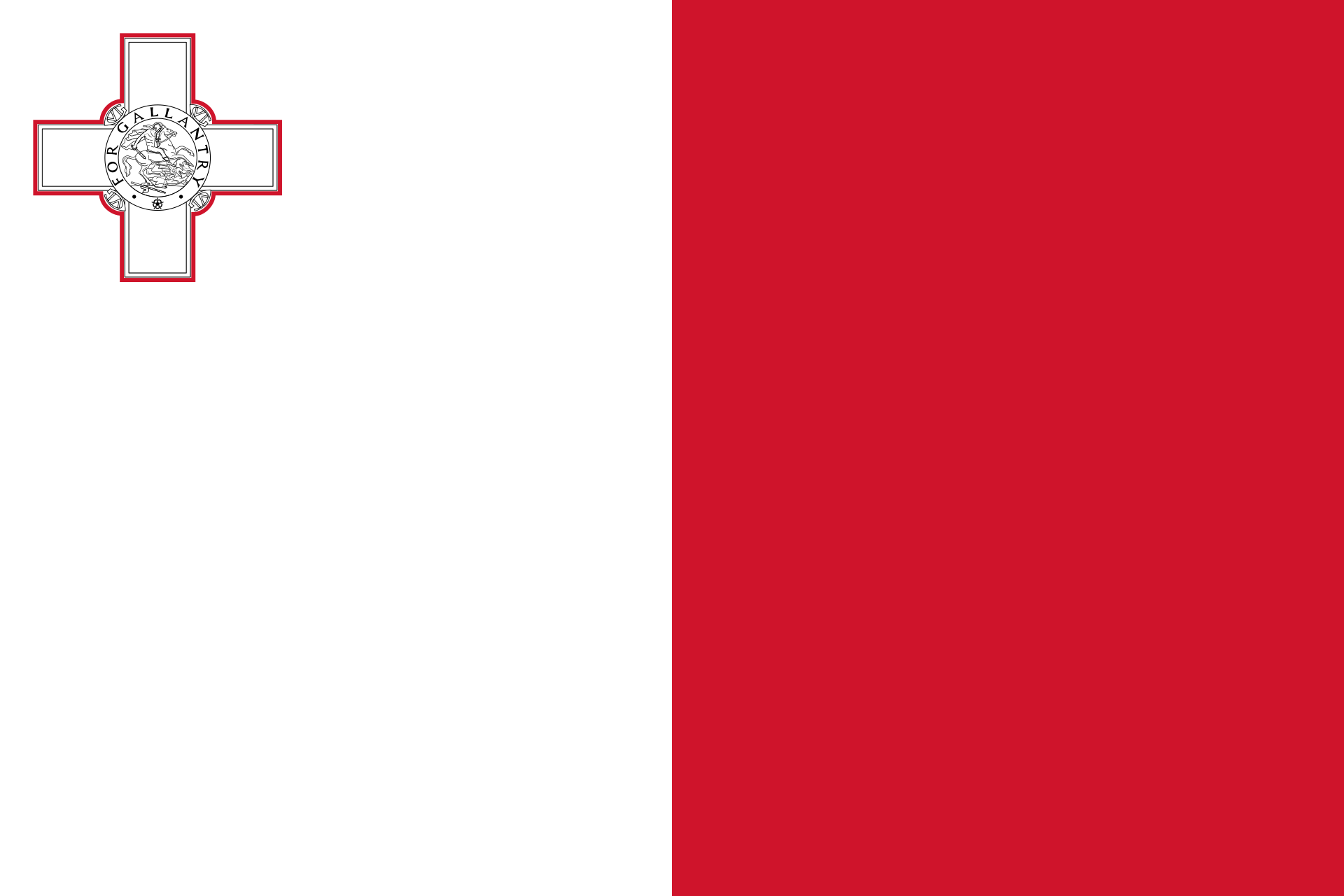 Μάλτα
Το Εθνικό Πλαίσιο Προγραμμάτων Σπουδών (2012) αναγνωρίζει την αυξανόμενη πολιτιστική ποικιλομορφία της Μάλτας 
Όμως έχει επικριθεί από την Ένωση Εκπαιδευτικών της Μάλτας ότι αντιμετωπίζει τα θέματα αυτά μόνο επιδερμικά
Πιο πρόσφατα, το 2019, το Υπουργείο Παιδείας και Απασχόλησης δημοσίευσε μια πολιτική για την εκπαίδευση χωρίς αποκλεισμούς στα σχολεία
Έτσι ενθαρρύνεται η αλλαγή παραδείγματος στα εκπαιδευτικά περιβάλλοντα, ώστε τα σχολεία να μετακινηθούν οδεύοντας προς ένα πραγματικά ενταξιακό εκπαιδευτικό σύστημα
Ελλάδα
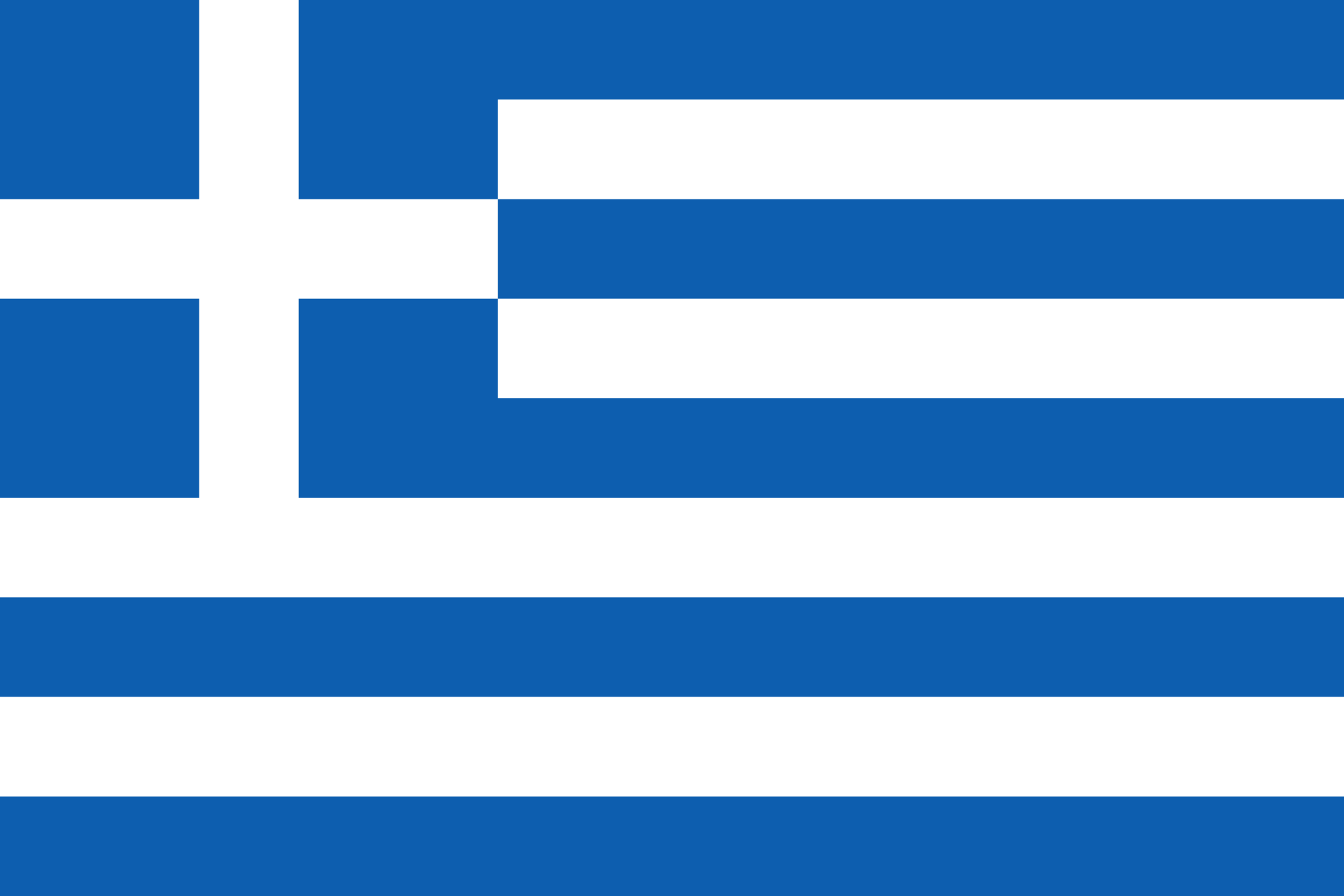 Η Ελληνική Εθνική Έκθεση, ξεκινάει μια χρονολογική περιγραφή των μεταναστευτικών κυμάτων
από την αρχή της βιομηχανικής επανάστασης και μέχρι τη δεκαετία του 1970, η Ελλάδα ήταν μία πηγή εκροής μεταναστών προς τις οικονομικά πλουσιότερες δυτικές χώρες
στη δεκαετία του 1990 παρατηρήθηκε μια αντίστροφη ροή ως αποτέλεσμα της διάλυσης της Σοβιετικής Ένωσης, (επιστροφή Ελλήνων ομογενών, είσοδος μεταναστών από Αλβανία)  
την ίδια εποχή μικρός αρχικά αριθμός μεταναστών άρχισε να έρχεται στην Ελλάδα από χώρες της Ασίας και της Αφρικής, 
η εικόνα αυτή άλλαξε δραματικά μετά τον πόλεμο στο Αφγανιστάν και πιο πρόσφατα στη Συρία
Ελλάδα
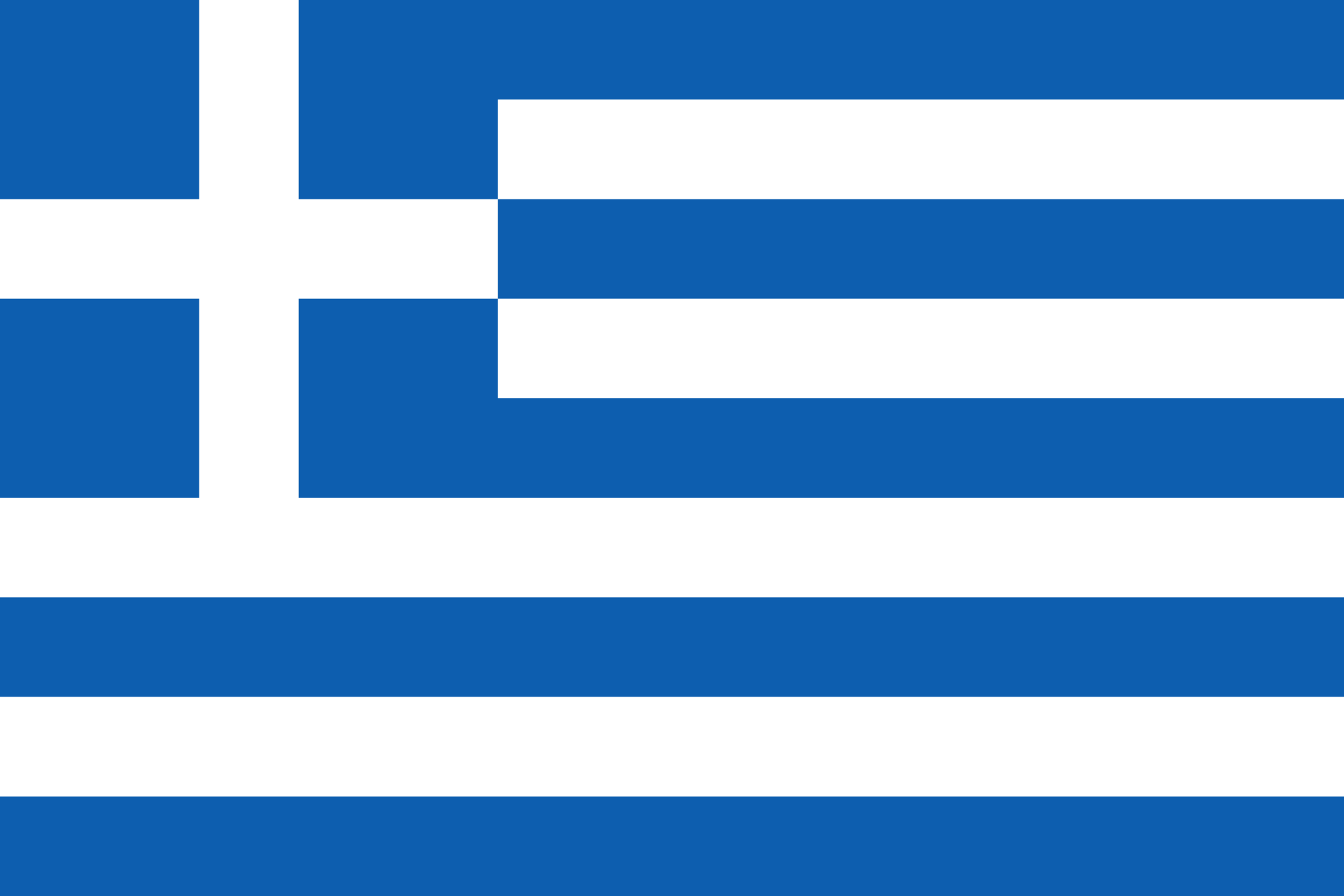 Η Ελληνική Εθνική Έκθεση, ξεκινάει μια χρονολογική περιγραφή των μεταναστευτικών κυμάτων
από την αρχή της βιομηχανικής επανάστασης και μέχρι τη δεκαετία του 1970, η Ελλάδα ήταν μία πηγή εκροής μεταναστών προς τις οικονομικά πλουσιότερες δυτικές χώρες
στη δεκαετία του 1990 παρατηρήθηκε μια αντίστροφη ροή ως αποτέλεσμα της διάλυσης της Σοβιετικής Ένωσης, (επιστροφή Ελλήνων ομογενών, είσοδος μεταναστών από Αλβανία)  
την ίδια εποχή μικρός αρχικά αριθμός μεταναστών άρχισε να έρχεται στην Ελλάδα από χώρες της Ασίας και της Αφρικής, 
η εικόνα αυτή άλλαξε δραματικά μετά τον πόλεμο στο Αφγανιστάν και πιο πρόσφατα στη Συρία
Ελλάδα
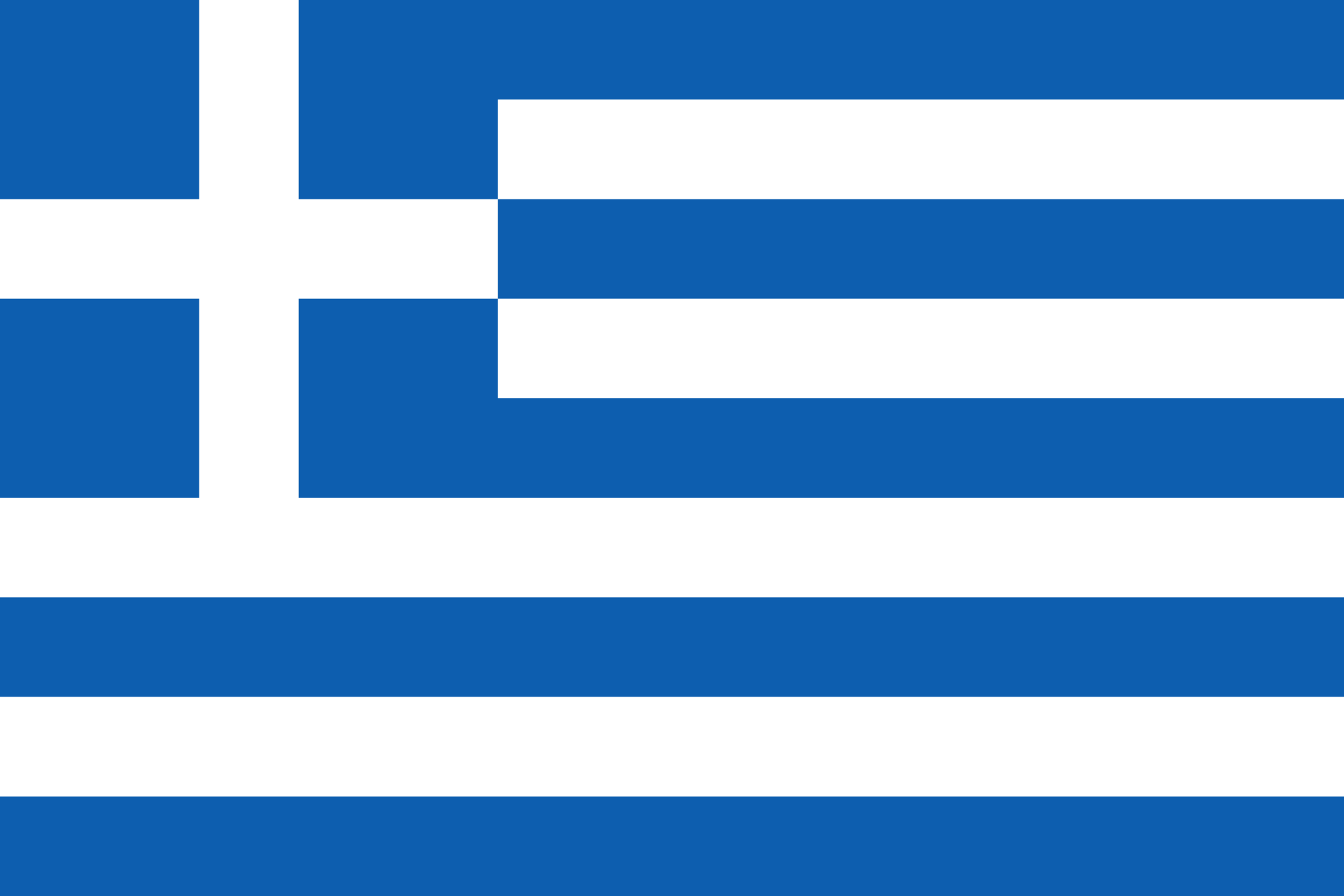 Έρευνες σχετικά με τις απόψεις των γηγενών Ελλήνων μαθητών για τους μαθητές με μεταναστευτική καταγωγή, αναφέρουν ότι 
έχουν κατά πλειοψηφία αρνητική άποψη,
θεωρούν ότι έχουν υποβαθμίσει το μαθησιακό επίπεδο του σχολείου τους, 
ορισμένοι από αυτούς να εκφράζουν έντονη αποδοκιμασία
στην περίπτωση των εφήβων εμφανίζονται ακόμη και ακροδεξιές ξενοφοβικές απόψεις 
οι μαθητές του δημοτικού είναι πιο "ανοιχτοί" απέναντι στους "άλλους" μαθητές και πρόθυμοι να τους γνωρίσουν.
Ελλάδα
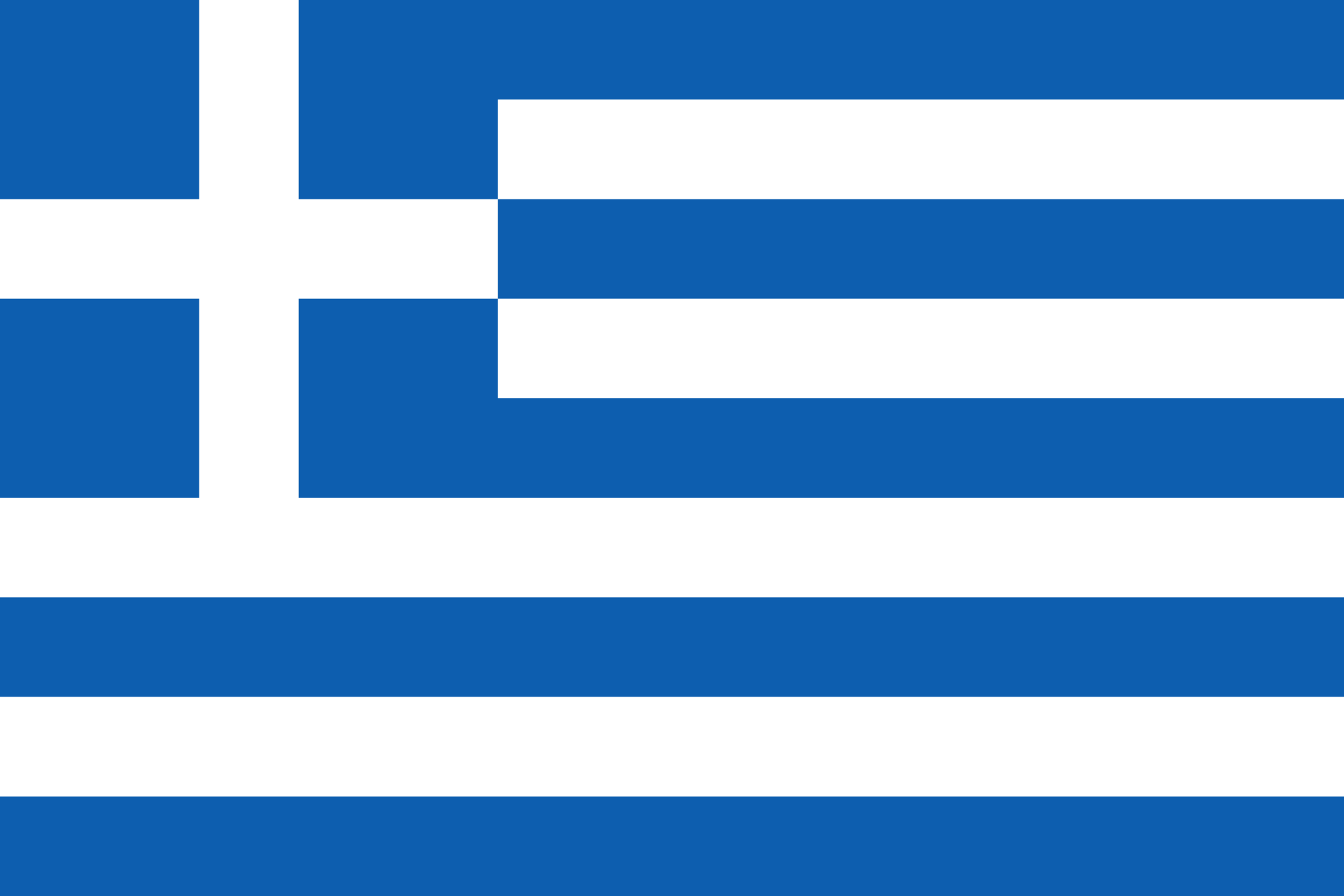 Η πολυπολιτισμική σύνθεση των σχολικών τάξεων, θα μπορούσε να αποτελέσει το ιδανικό περιβάλλον για την εκπαίδευση σχετικά με την πολιτιστική κληρονομιά των λαών, 
Με την ανταλλαγή των στοιχείων της πολιτιστικής κληρονομιάς, θα αμβλυνθούν οι επιπτώσεις των προαναφερθέντων ευρημάτων
η ανάπτυξη μιας κατάλληλης αλληλεπίδρασης μεταξύ των μαθητών, αλλά και μεταξύ εκπαιδευτικών και μαθητών οδηγεί στη γλωσσική και πολιτισμική τους ενδυνάμωση
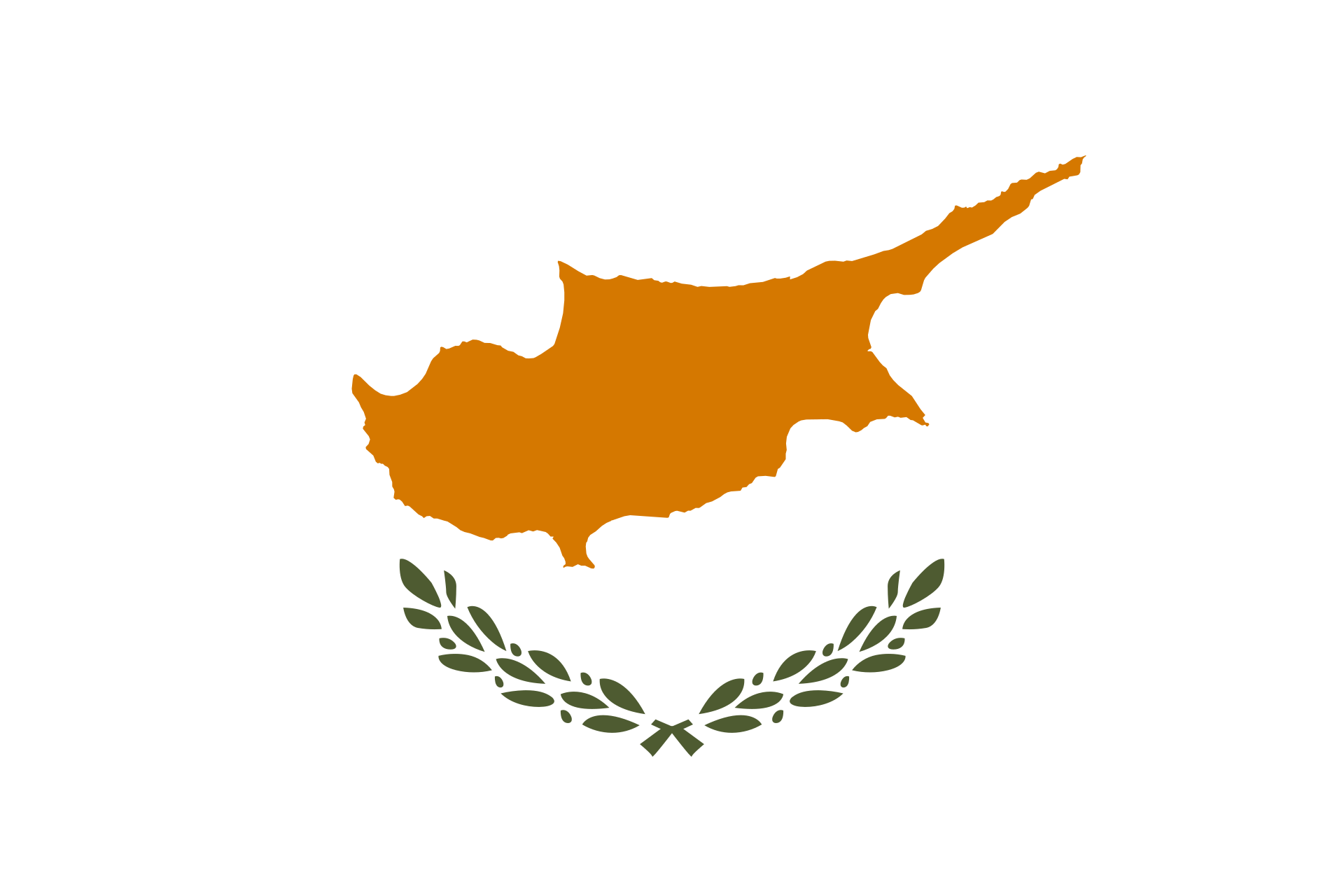 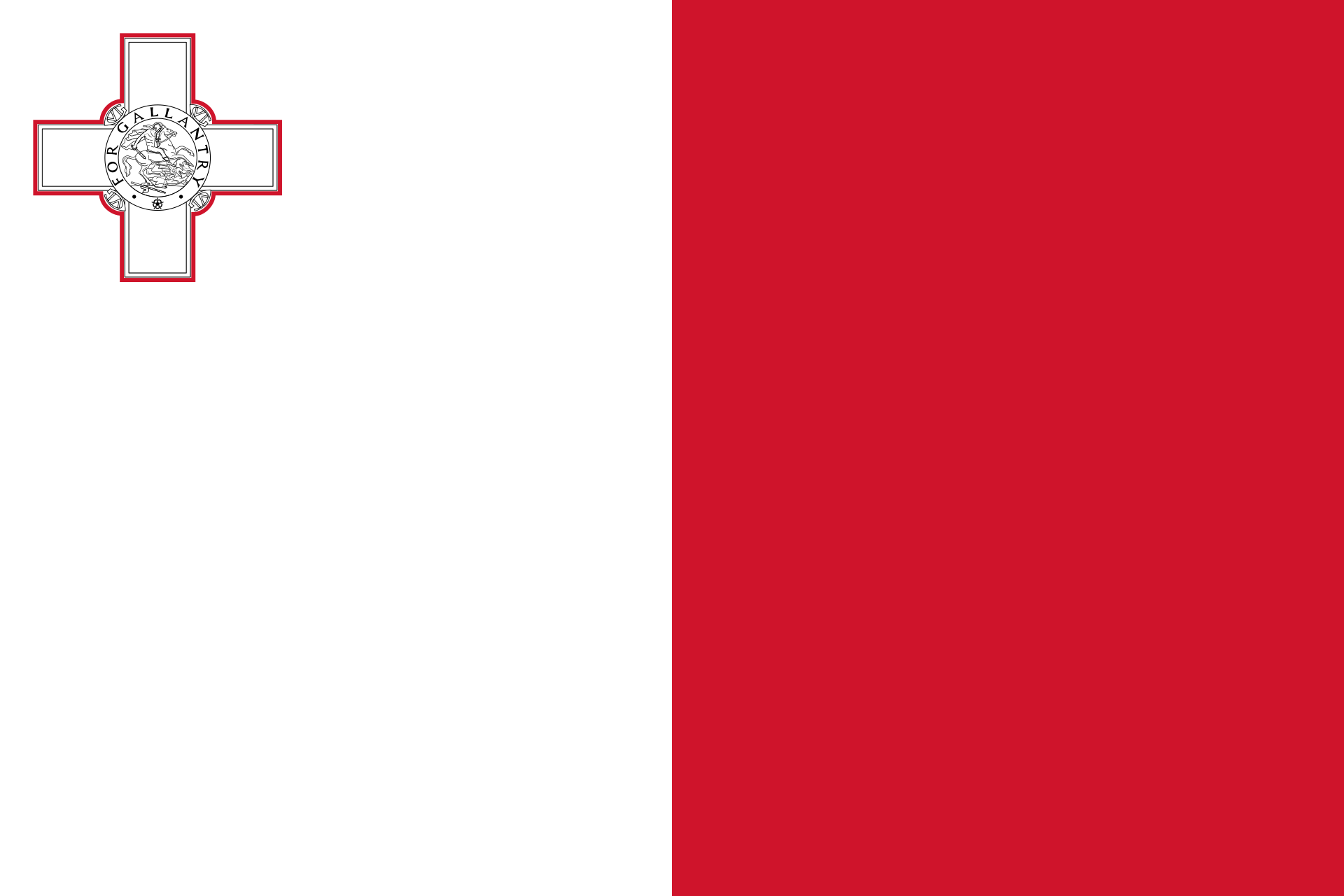 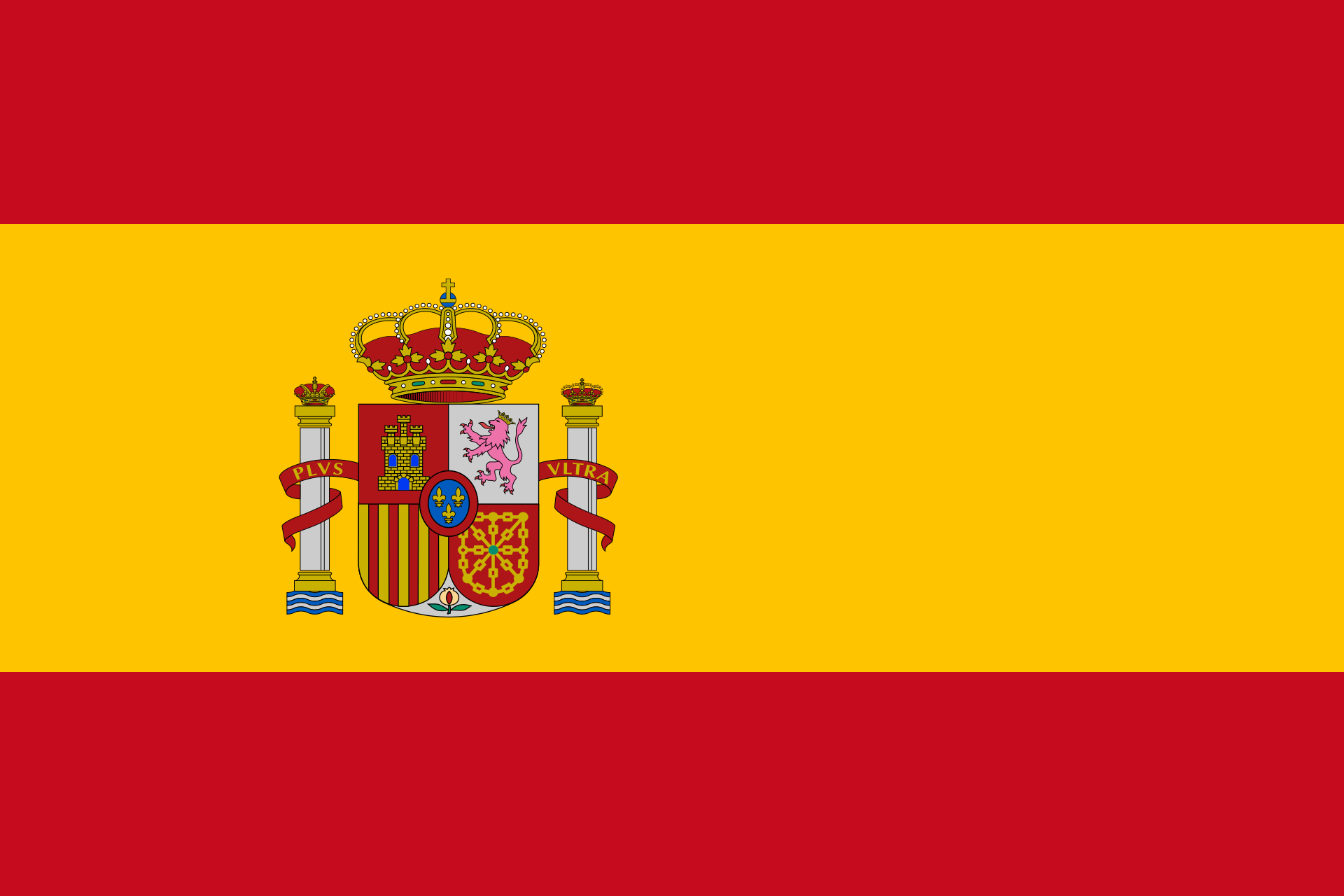 Όλες οι συμμετέχουσες χώρες, κατά τη διάρκεια των τελευταίων ετών έχουν επηρεαστεί από την εισερχόμενη ροή προσφύγων και μεταναστευτικών πληθυσμών
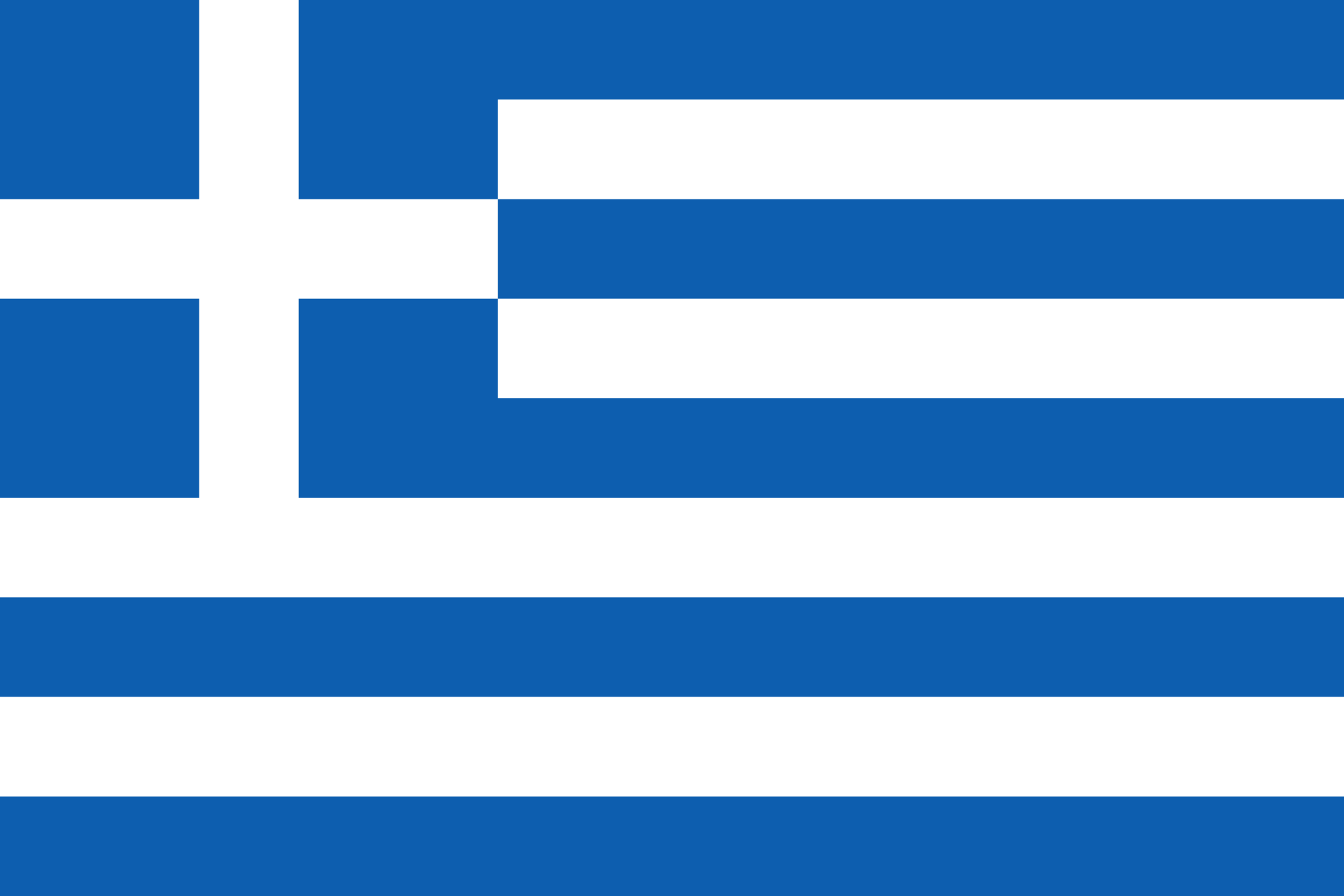 Δημιούργησε την ανάγκη για τις χώρες υποδοχής να επαναπροσδιορίσουν την έννοια της πολιτιστικής διπλωματίας,
Απομάκρυνση από το αρχικό εθνικοκεντρικό πολιτιστικό μοντέλο 
Ευρύτερη προοπτική, του πολιτισμού ως μέσου κατανόησης και αποδοχής της διαφορετικότητας και απόρριψης της ξενοφοβίας και του εθνικισμού
Αναζητείται ένας τρόπος εξισορρόπησης μεταξύ της διατήρησης πολιτιστικής ταυτότητας και της πολιτιστικής ποικιλομορφίας
Η πίεση του μεταναστευτικού
Αξιοποιείται ως εργαλείο για την ευρωπαϊκή συνοχή μεταξύ των εθνών 
Μπορεί να χρησιμοποιηθεί για την προώθηση της συνοχής σε εθνική κλίμακα μεταξύ γηγενών και μεταναστευτικών πληθυσμών
Αυτός ο διττός στόχος μπορεί να υποστηριχθεί με την εισαγωγή της πολιτιστικής διπλωματίας στην εκπαίδευση
Η Πολιτιστική Διπλωματία
Αξιοποιεί τη φιλοσοφία, τη μεθοδολογία και τις πρακτικές της Διαπολιτισμικής και Παγκόσμιας Εκπαίδευσης
Έχουν τη δύναμη να μετατρέψουν τους μαθητές σε "παγκόσμιους πρεσβευτές στις τάξεις και τις κοινότητές τους»
«Επιτρέπουν στους μαθητές να σκεφτούν κριτικά για τον ρόλο τους στην προώθηση της ειρήνης και της πολιτισμικής διπλωματίας"
Το έργο EURODIPLOMATS
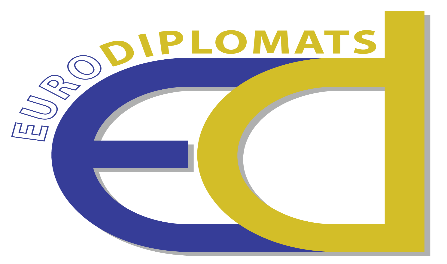 Χρησιμοποιεί την τέχνη, τα βιβλία, τον κινηματογράφο και τη γαστρονομία, που αποτελούν τα παραδοσιακά εργαλεία της πολιτιστικής διπλωματίας. 
Χρησιμοποιεί εργαλεία ηλεκτρονικής μάθησης που μπορούν να προσφέρουν την ευκαιρία να συνδεθούν με άλλους μαθητές, "γεφυρώνοντας" την απόσταση μεταξύ διαφόρων και διαφορετικών πολιτισμών παγκοσμίως.
Το έργο EURODIPLOMATS
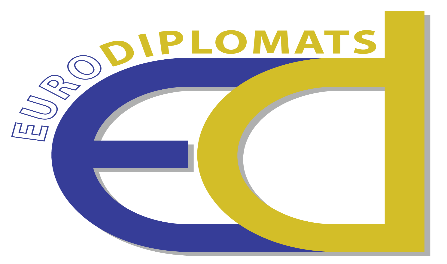 Ευχαριστώ πολύ 
για την προσοχή σας! 

Για περισσότερες πληροφορίες:		           					
Ιωάννης Λεύκος
lefkos@uom.edu.gr
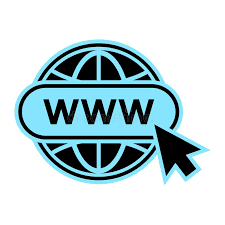 Eurodiplomats.com


EuroDiplomats Schools

		
@Eurodiplomats	

		
Eurodiplomats

		
Eurodiplomats
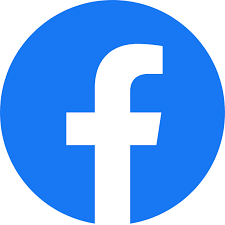 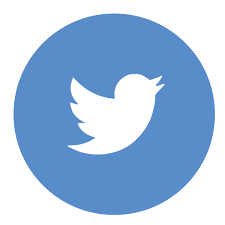 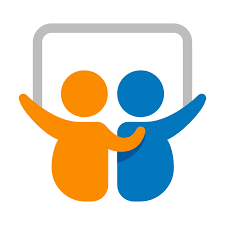 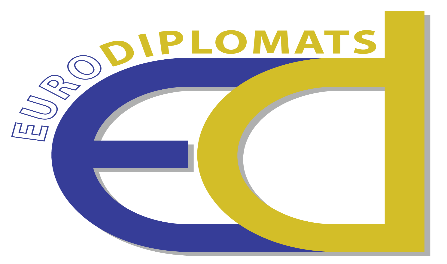 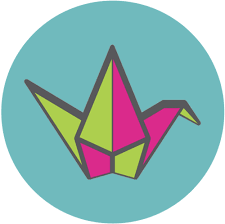